Сложение и вычитание
смешанных чисел
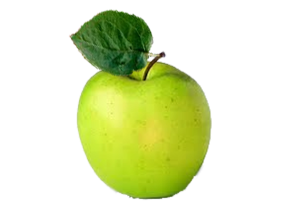 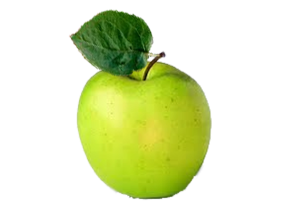 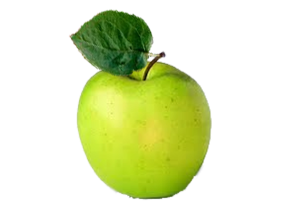 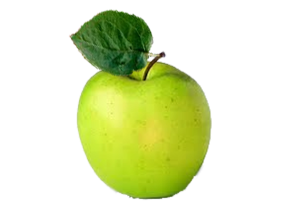 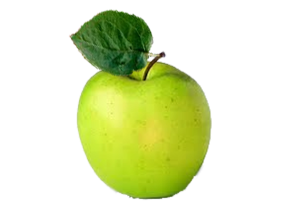 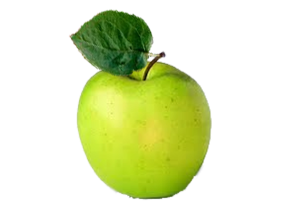 =
+
1
1
=
+
2
2
2
2
целая часть
дробная часть
смешанное число
=
1
1
+
3
3
4
4
Сложение смешанных чисел
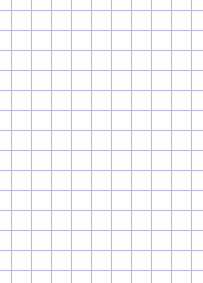 1
3
=
=
+
+
+
+
(
)
)
(
2
3
7
7
4
4
=
=
+
5
5
7
7
В тетрадях записываем так:
4
4
=
=
+
+
5
5
7
7
1
3
1
3
2
3
2
3
7
7
7
7
4
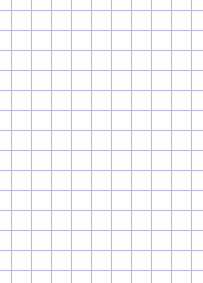 =
+
+
=
+
+
(
)
)
5
(
4
5
7
7
2
9
2
=
=
+
+
=
10
9
9
1
7
7
7
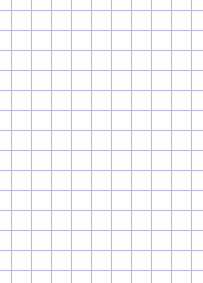 В тетрадях записываем так:
2
9
2
=
=
+
+
=
+
10
1
9
9
7
7
7
5
4
5
4
4
5
4
5
7
7
7
7
3
=
+
+
=
+
+
(
)
)
(
3
4
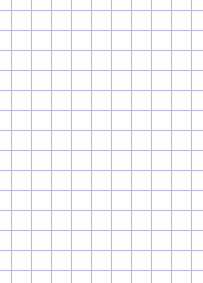 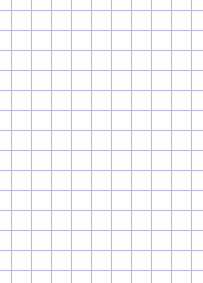 10
10
5
5
4
12
12
6
6
7
19
9
7
=
=
=
+
+
+
=
+
)
(
8
7
7
7
1
12
12
12
12
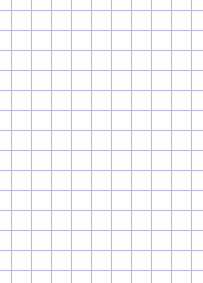 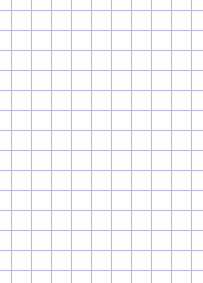 В тетрадях записываем так:
3
9
=
=
+
+
=
+
+
+
)
)
(
(
7
7
4
12
7
19
7
=
=
=
+
+
8
1
7
7
12
12
12
5
3
5
3
3
4
3
4
6
4
6
4
3
4
=
+
+
=
=
+
+
(
+
)
)
(
2
1
4
3
1
4
4
4
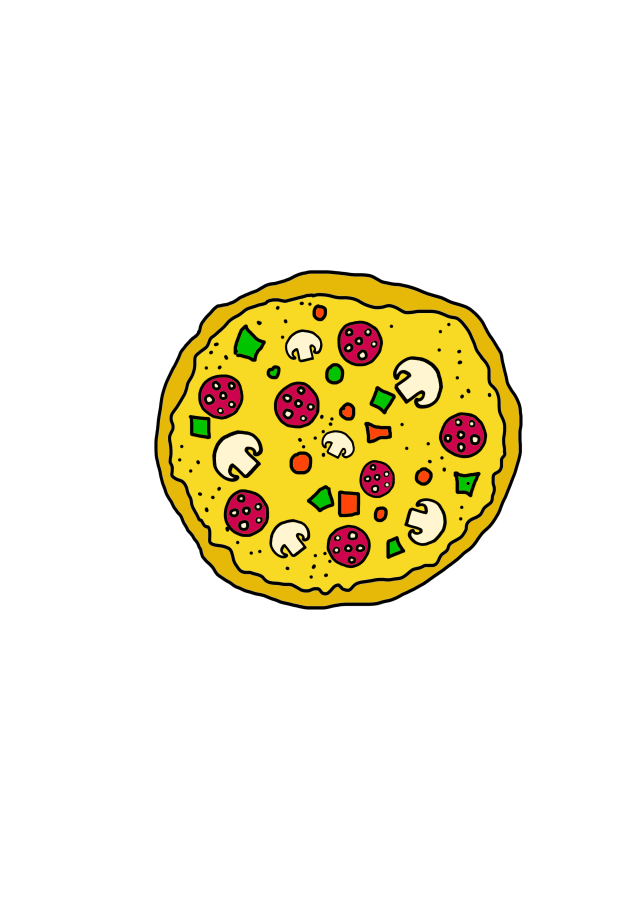 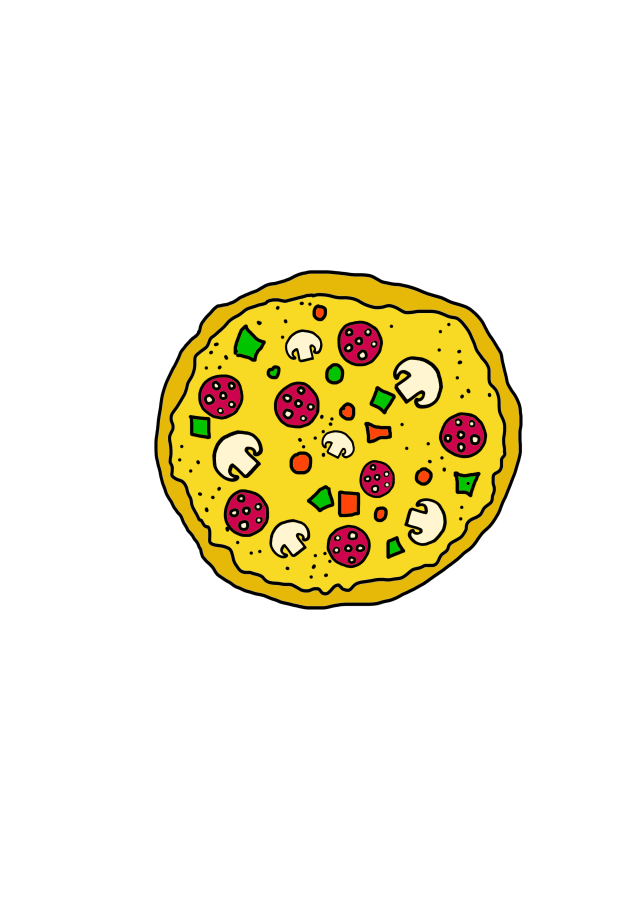 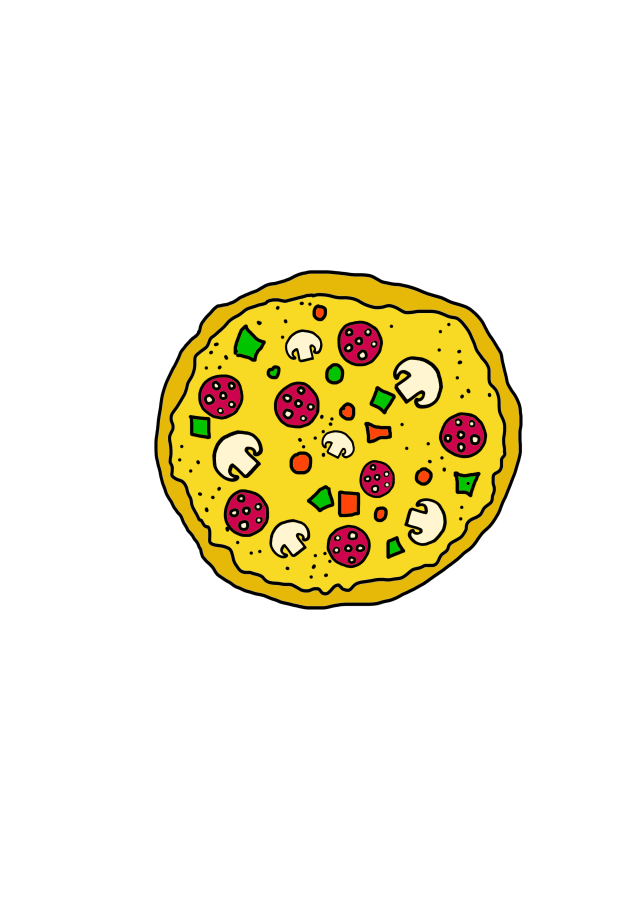 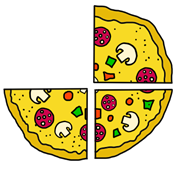 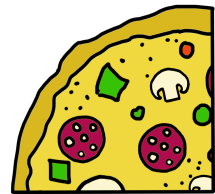 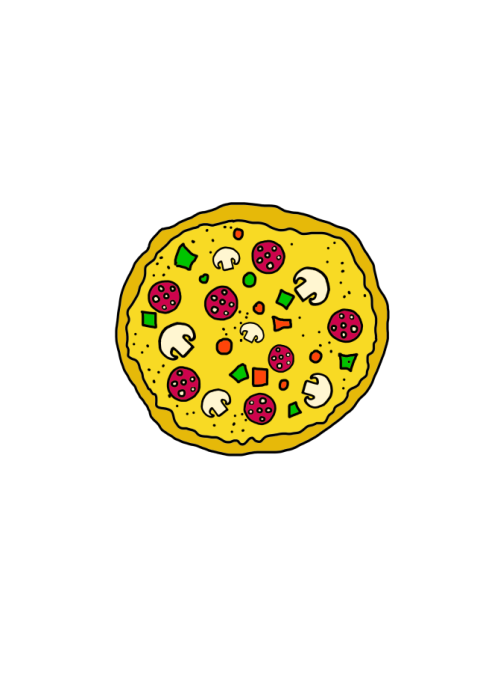 ?
4 х
1
3
2
1
4
4
Вычитание смешанных чисел
5
8
3
=
+
-
=
-
-
(
)
)
(
7
4
8
1
2
1
=
=
+
+
=
3
3
3
4
8
4
5
3
7
4
8
8
8
=
=
-
-
20
20
8
8
15
=
=
=
=
-
-
(
(
+
-
)
)
-
+
(
7 + 1
7 +
+
)
)
(
8
3
20
20
20
20
28
13
=
=
-
7
4
20
20
15
15
15
15
2
3
8
8
3
8
3
3
3
3
20
20
20
20
20
5
4
2
=
=
-
-
4
1
5
3 + 1
3 +
5
3
5
3
2
2
3
5
5
5
5
Чтобы выполнить сложение смешанных чисел, надо:
привести дробные части этих чисел к наименьшему общему знаменателю;
2)         отдельно выполнить сложение целых частей и
 отдельно дробных частей.
Чтобы выполнить вычитание смешанных чисел, надо:
привести дробные части этих чисел к наименьшему общему знаменателю; если дробная часть уменьшаемого меньше дробной части вычитаемого, превратить ее в неправильную дробь, уменьшив на единицу целую часть;
2)         отдельно выполнить вычитание целых частей и
		    отдельно дробных частей.